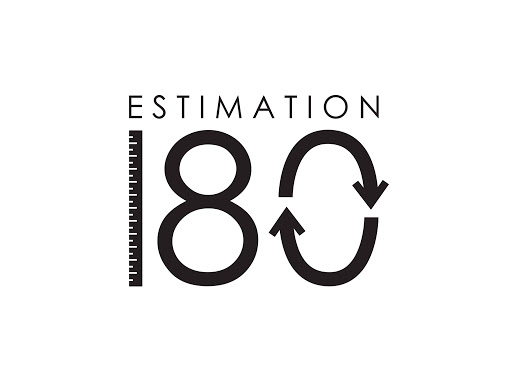 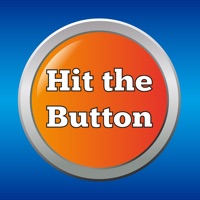 Starters
Today’s estimation – it is a very topical one! I realised that I put yesterday’s and today’s in the wrong order so yesterday will have given you clues for today’s one.

http://www.estimation180.com/day-28.html
Use Hit the Button to practise times tables and division skills.


https://www.topmarks.co.uk/maths-games/hit-the-button
Times table practise – choose your challenge or challenges
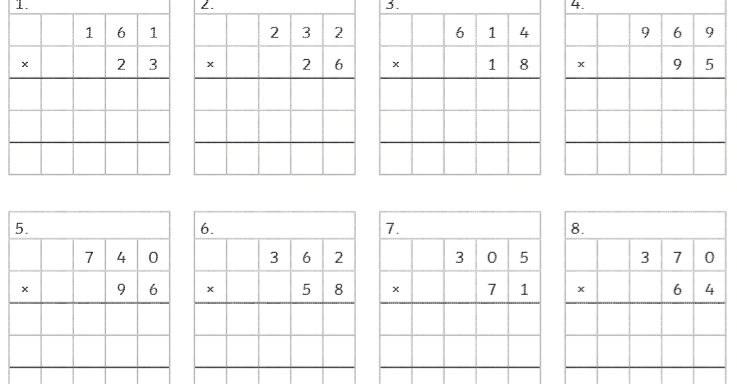 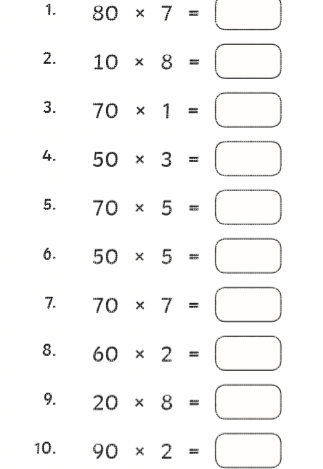 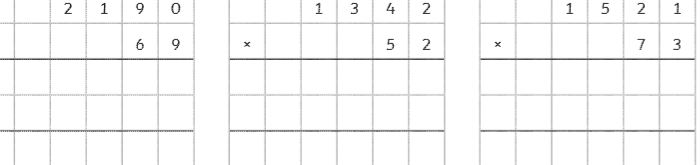 Answers
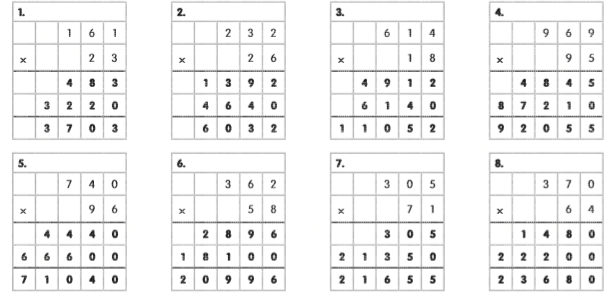 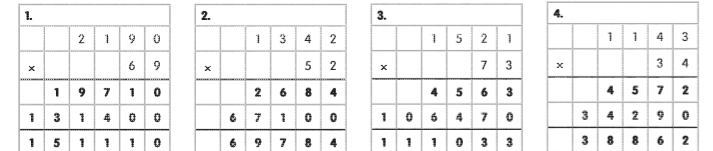 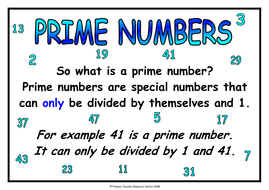 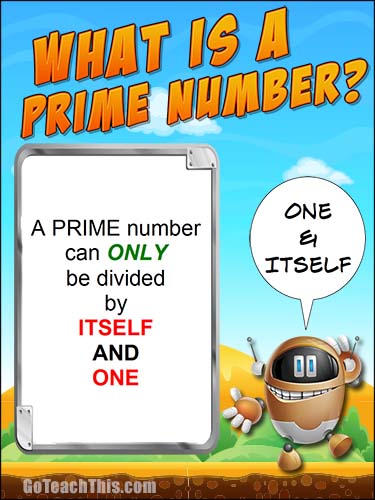 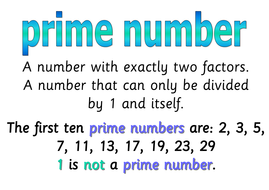 Enjoy the rap below to revise prime numbers
https://www.youtube.com/watch?v=cRz4hW9SPPc
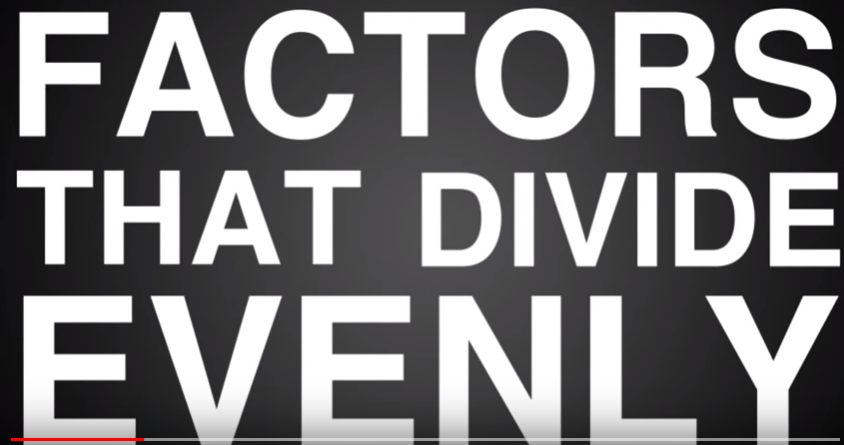 Activities
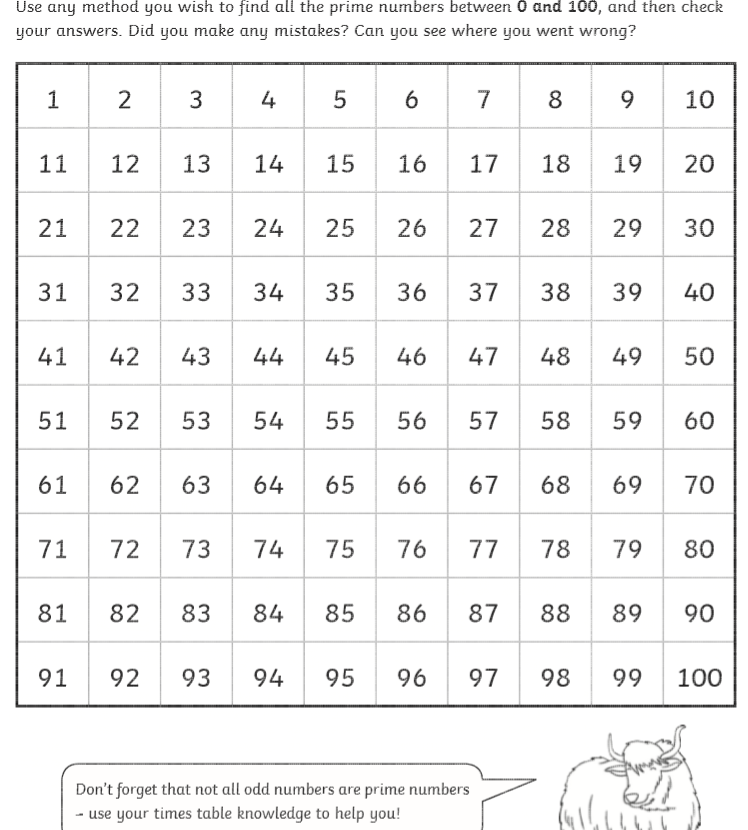 Click on the link below.  You will be able to make your own prime number chart.

Alternatively, you can make your own in your book.

https://www.mathsisfun.com/numbers/prime-number-activity.html
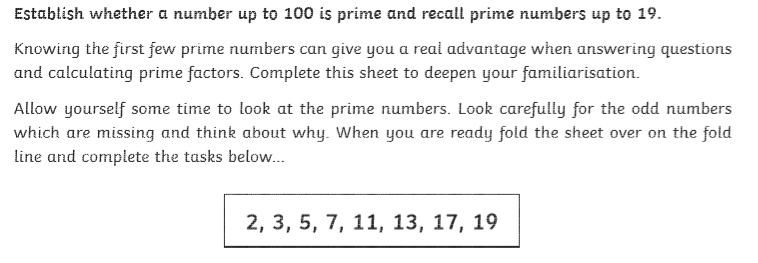 Answers
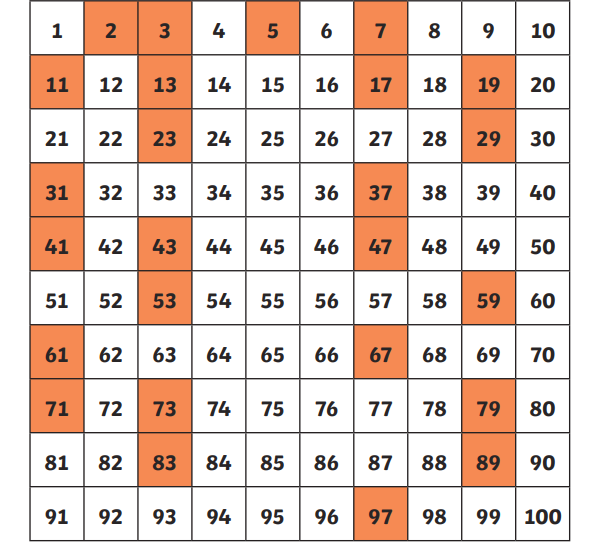 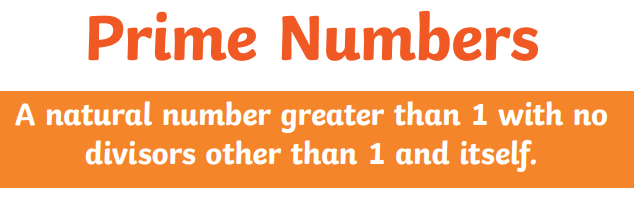 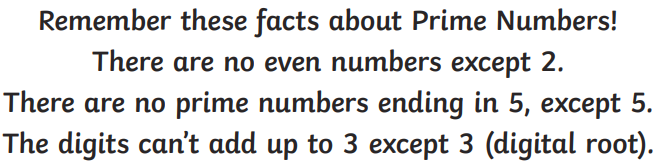